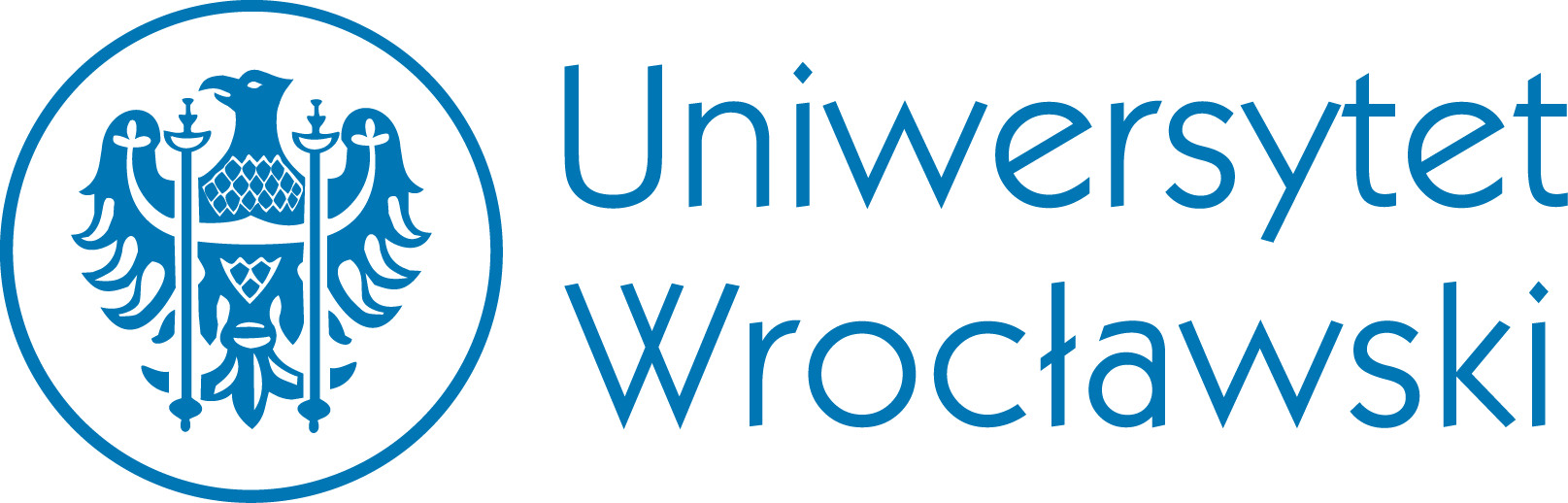 ZATRZYMANIE.TYMCZASOWEARESZTOWANIE
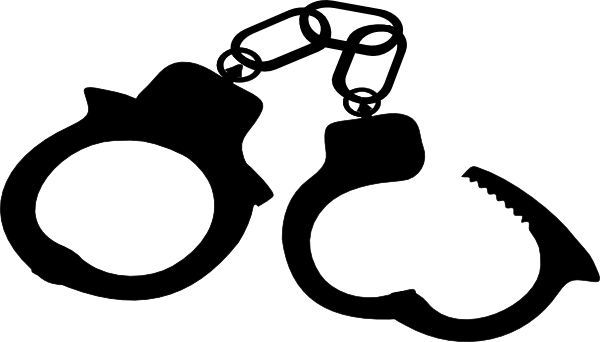 ARTUR KOWALCZYK
KATEDRA POSTĘPOWANIA KARNEGO
Pojęcie środków przymusu
Mogą je stosować organy procesowe,
zmierzają do wymuszenia spełnienia obowiązków procesowych lub zapewnieniA prawidłowego toku postępowania,
Silnie ingerują w sferę konstytucyjnie chronionych praw      i wolności jednostki.
zasady STOSOWANIA
Środki przymusu mogą być stosowane: 
wyłącznie na podstawie i w granicach ustawy,
Tylko gdy jest to niezbędne,
W taki sposób, by zminimalizować skutki uboczne,
Proporcjonalnie (zob. art. 31 ust. 3 Konstytucji).
Rodzaje środków przymusu:
Zatrzymanie,
Środki zapobiegawcze,
Środki wymuszające spełnienie obowiązków                   procesowych (kary porządkowe, przymusowe doprowadzenie,                                               przymusowe poddanie badaniom),
Policja sesyjna (P.U.S.P.),
Zabezpieczenie majątkowe.
środki 
przymusu
zatrzymanie
Polega na krótkotrwałym pozbawieniu wolności w celu zastosowania środka zapobiegawczego albo doprowadzenia przed organ procesowy,
Stosowane przez policję i inne organy, którym przyznano uprawnienia procesowe policji (np. ABW, CBA, SG),
Stosuje się wobec osoby podejrzanej,
Oprócz zatrzymania określonego w przepisach kpk występują także inne rodzaje zatrzymań: penitencjarne, porządkowe (art. 15 ust. 1 pkt 3 ustawy o policji)            i administracyjne
Ujęcie obywatelskie
Art. 243 kpk
§ 1 Każdy ma prawo ująć osobę na gorącym uczynku przestępstwa lub w pościgu podjętym bezpośrednio po popełnieniu przestępstwa, jeżeli zachodzi obawa ukrycia się tej osoby lub nie można ustalić jej tożsamości,
§ 2 Osobę ujętą należy niezwłocznie oddać w ręce Policji.
Przesłanki zatrzymania
uzasadnione przypuszczenie* popełnienia przestępstwa + obawa ucieczki lub ukrycia się tej osoby albo zatarcia śladów przestępstwa lub niemożność ustalenia tożsamości lub istnieją przesłanki postępowania w trybie przyspieszonym (art. 244 § 1 kpk),
uzasadnione przypuszczenie* POPEŁNIENIA przestępstwa z użyciem przemocy na szkodę osoby wspólnie zamieszkującej + obawa ponownego popełnienia przestępstwa z użyciem przemocy wobec tej osoby, zwłaszcza w przypadku groźby popełnienia takiego przestępstwa (art. 244 § 1a kpk),
*art. 5 ust. 1 lit. c EKPC: „uzasadnione podejrzenie”;  podejrzenie > przypuszczenie !
Przesłanki zatrzymania
Użycie broni palnej, noża lub innego niebezpiecznego przedmiotu  ZATRZYMANIE OBLIGATORYJNE (art. 244 § 1b kpk),
(na zarządzenie prokuratora) uzasadniona obawa NIESTAWIENIA SIĘ na wezwanie w celu przeprowadzenia czynności, o których mowa w art. 313 § 1 lub art. 314, albo badań lub czynności, o których mowa w art. 74 § 2 lub 3 LUB obawa utrudniania postępowania w inny bezprawny sposób lub potrzeba niezwłocznego zastosowania środka zapobiegawczego (art. 247 § 1 i 2 KPK).
Prawa osoby zatrzymanej
Prawo do informacji o przyczynach zatrzymania i o przysŁugujących prawach,
Prawo do skorzystania z pomocy adwokata lub radcy prawnego, 
Prawo do korzystania z bezpłatnej pomocy tłumacza, jeżeli nie włada w wystarczającym stopniu językiem polskim, 
Prawo dostępu do pierwszej pomocy medycznej,
Prawo do złożenia oświadczenia i odmowy złożenia oświadczenia,
Prawo do bycia wysłuchanym,
PRAWO żądania ZAWIADOMIENIA osoby najbliższej lub wskazanej o zatrzymaniu,
Prawo do otrzymania odpisu protokołu zatrzymania, 
Prawo do złożenia zażalenia na zatrzymanie.
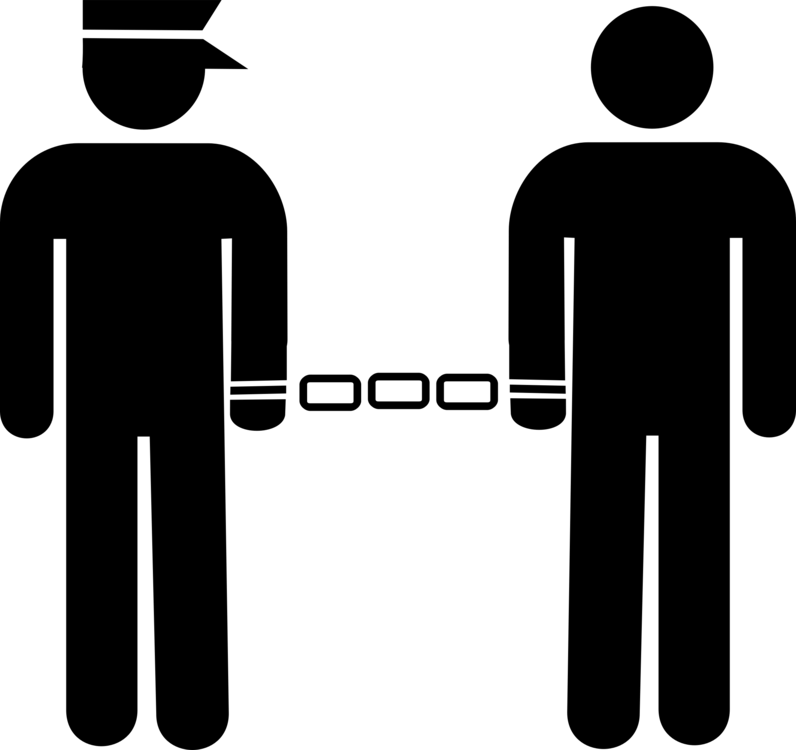 art. 5 EKPC, art. 244 § 2-4, 245 § 1 i 3, 246 § 1 KPK
Obowiązki organu zatrzymującego
Wszystkie prawa zatrzymanego są jednocześnie obowiązkami organu procesowego, który oprócz ich zapewnienia powinien:
Sporządzić protokół zatrzymania,
niezwłocznie przystąpić do zbierania niezbędnych danych i dowodów,
Podjąć decyzję w przedmiocie przedstawienia zarzutów,
podjąć decyzję co do zastosowania w stosunku do osoby zatrzymanej środka zapobiegawczego albo o odstąpieniu od stosowania takiego środka,
Zawiadomić o zatrzymaniu prokuratora, który może zarządzić zwolnienie.
PRAWO DO KONTAKU Z ADWOKATEM
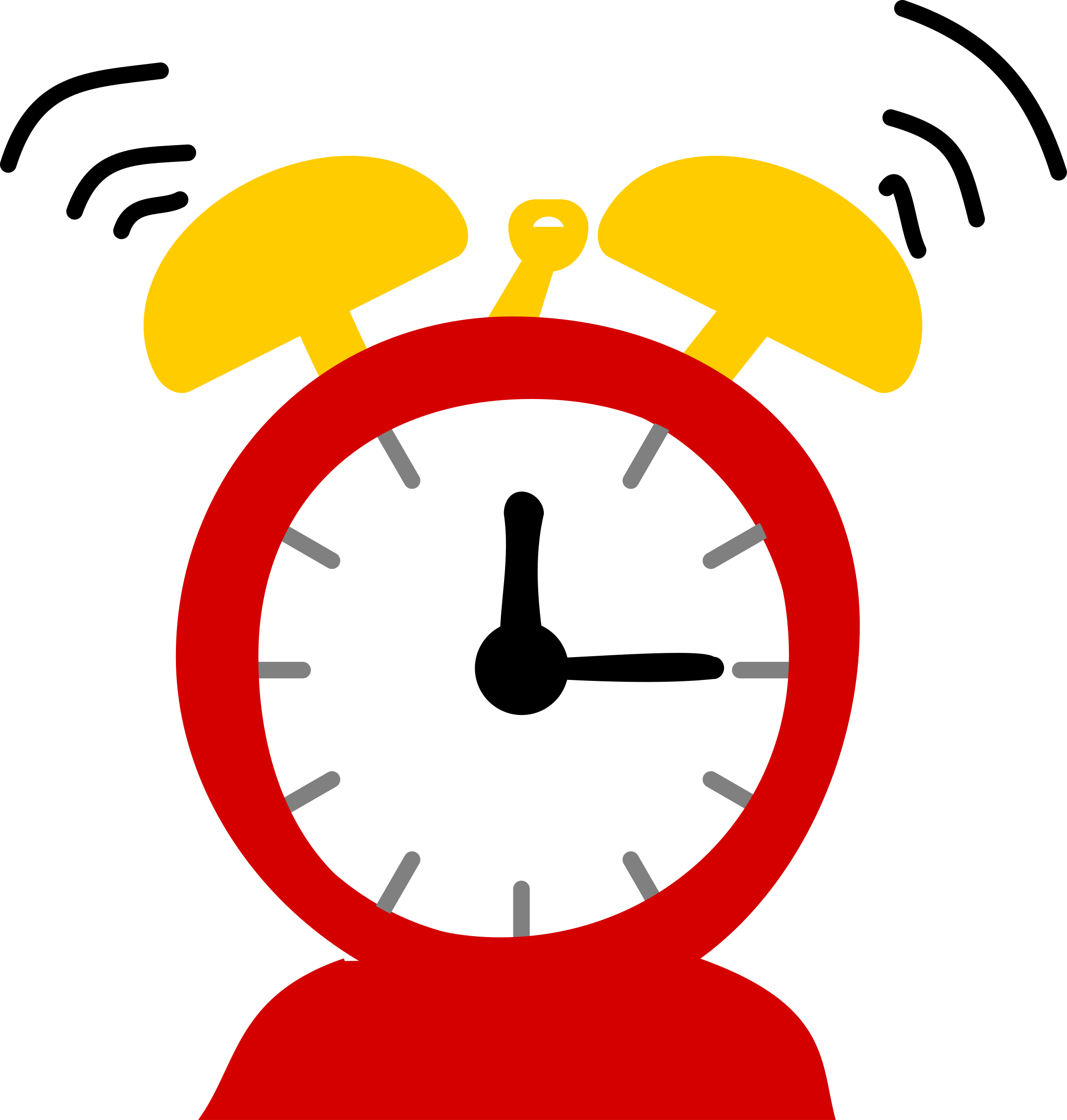 Standard prawa UE określony w dyrektywie parlamentu europejskiego                                       i rady 2013/48/ue, której polska do chwili obecnej nie implementowała                                                (termin upłynął 27.11.2016),
Dyrektywa przewiduje obowiązek zapewnienia pomocy prawnej przed pierwszym przesłuchaniem przez policję lub niezwłocznie po pozbawieniu wolności; 
dopuszczalne są odstępstwa od tej zasady w bardzo wąskim zakresie, jednak każdy przypadek podlega kontroli sądu,
Art. 245 § 1 kpk nie spełnia standardu wynikającego z dyrektywy,
 nawet w braku implementacji obywatel danego państwa członkowskiego UE może powoływać się na dyrektywę i domagać się stosowania jej przepisów bezpośrednio.
art. 6 ust. 3 lit. c EKPC: „oskarżony” – uprawnienia przysługują także zatrzymanemu !
CZAS zatrzymania
Art. 248 § 1 i 2 kpk, art. 41 ust. 3 konstytucji RP
Łącznie Maksymalnie 72 H
tymczasowe
aresztowanie
przekazanie do sądu z wnioskiem o tymczasowe aresztowanie
24 H
48 H
zwolnienie
zwolnienie
kontrola zatrzymania
Zatrzymanemu przysługuje zażalenie do sądu (REJONOWEGO), W zażaleniu zatrzymany może się domagać zbadania zasadności, legalności oraz prawidłowości jego zatrzymania,
W razie uznania bezzasadności, nielegalności lub nieprawidłowości zatrzymania zawiadamia o tym prokuratora i organ przełożony nad organem, który dokonał zatrzymaniA; w przypadku bezzasadności i nielegalności sąd zarządza natychmiastowe zwolnienie zatrzymanego (jeśli jest ono nadal wykonywane),
Niewątpliwie niesłuszne zatrzymanie rodzi odpowiedzialność odszkodowawczą skarbu państwa  rozdział 58 kpk.
Środki zapobiegawcze
Są to środki przymusu stosowane wobec oskarżonego (podejrzanego) dla zabezpieczenia prawidłowego toku postępowania lub wyjątkowo także w celu zapobiegnięcia popełnieniu przez oskarżonego nowego, ciężkiego przestępstwa,
Zabezpieczenie prawidłowego toku postępowania  cel główny,
Zapobiegnięcie popełnieniu nowego przestępstwa  cel akcesoryjny.
Rodzaje środków zapobiegawczych
IZOLACYJNY  tymczasowe aresztowanie,
Nieizolacyjne:
Poręczenie majątkowe,
Poręczenie społeczne,
Dozór policji,
Nakaz okresowego opuszczenia lokalu,
Zawieszenie w czynnościach służbowych lub wykonywaniu zawodu, nakaz powstrzymywania się od określonej działalności, zakaz prowadzenia pojazdów, zakaz opuszczania kraju.
Przesłanki stosowania
Przesłanka ogólna (art. 249 § 1 in fine  kpk) – duże prawdopodobieństwo, że oskarżony popełnił przestępstwo,
Przesłanki szczególne:
(art. 258 § 1 PKT 1 kpk) – uzasadniona obawa ucieczki lub ukrycia się,
(art. 258 § 1 PKT 2 kpk) – uzasadniona obawa, że oskarżony będzie nakłaniał do składania fałszywych zeznań lub wyjaśnień albo w inny bezprawny sposób utrudniał postępowanie karne,
(art. 258 § 3 kpk) – uzasadniona obawa, że oskarżony, któremu zarzucono popełnienie zbrodni lub umyślnego występku, popełni przestępstwo przeciwko życiu, zdrowiu lub bezpieczeństwu powszechnemu, zwłaszcza, gdy popełnieniem takiego przestępstwa groził.
Dyrektywy stosowaniaśrodków zapobiegawczych
Dyrektywa adaptacji,
Dyrektywa minimalizacji,
Dyrektywa proporcjonalności.
Tymczasowe aresztowanie
Jedyny środek zapobiegawczy, który może być stosowany wyłącznie przez sąd (nawet w postępowaniu przygotowawczym),
zawsze jednak może być uchylony także przez prokuratora,
O zastosowaniu ta sąd orzeka na posiedzeniu,
Dowody, na podstawie których zapada decyzja powinny być jawne dla oskarżonego i jego obrońcy, nowelą marcową z 2016 r. wprowadzono wyjątek (zob. art. 250 § 2b kpk).
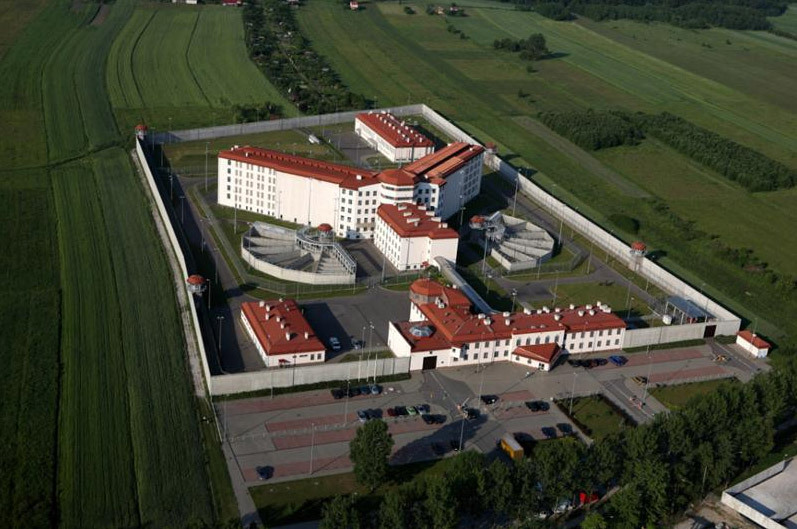 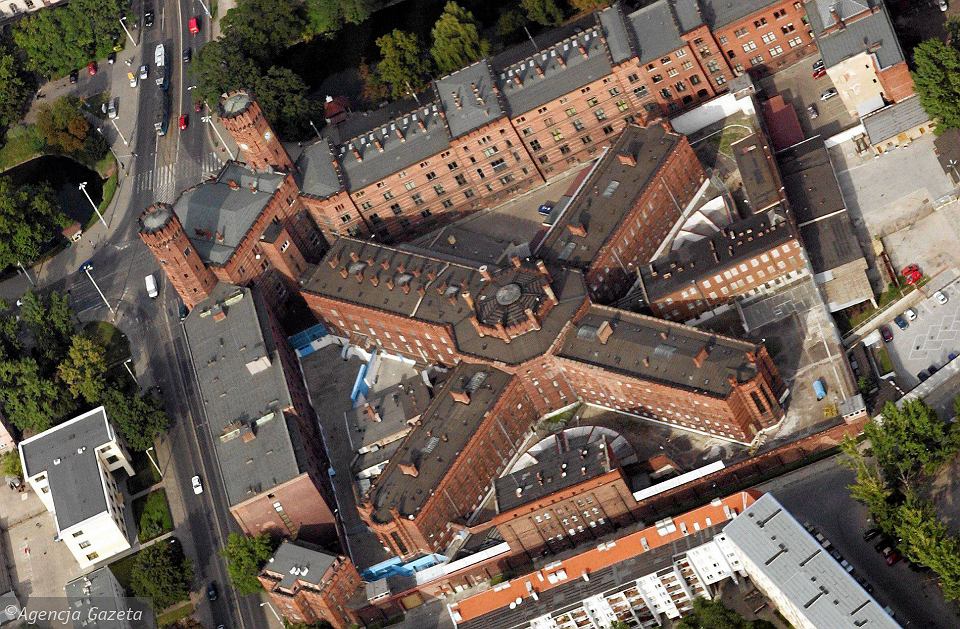 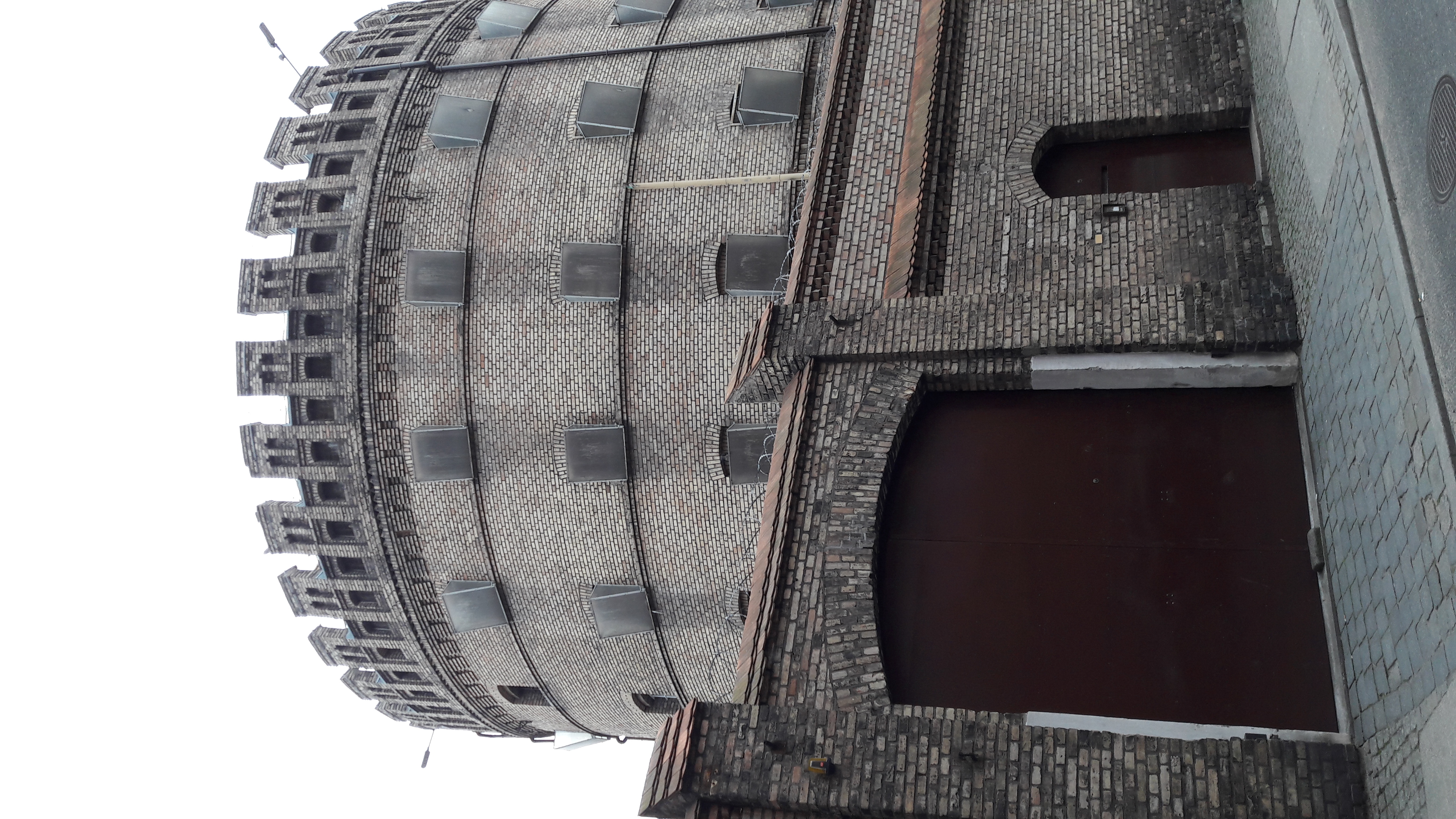 TORUŃ                               PIOTRKÓW TRYBUNALSKI                          WROCŁAW
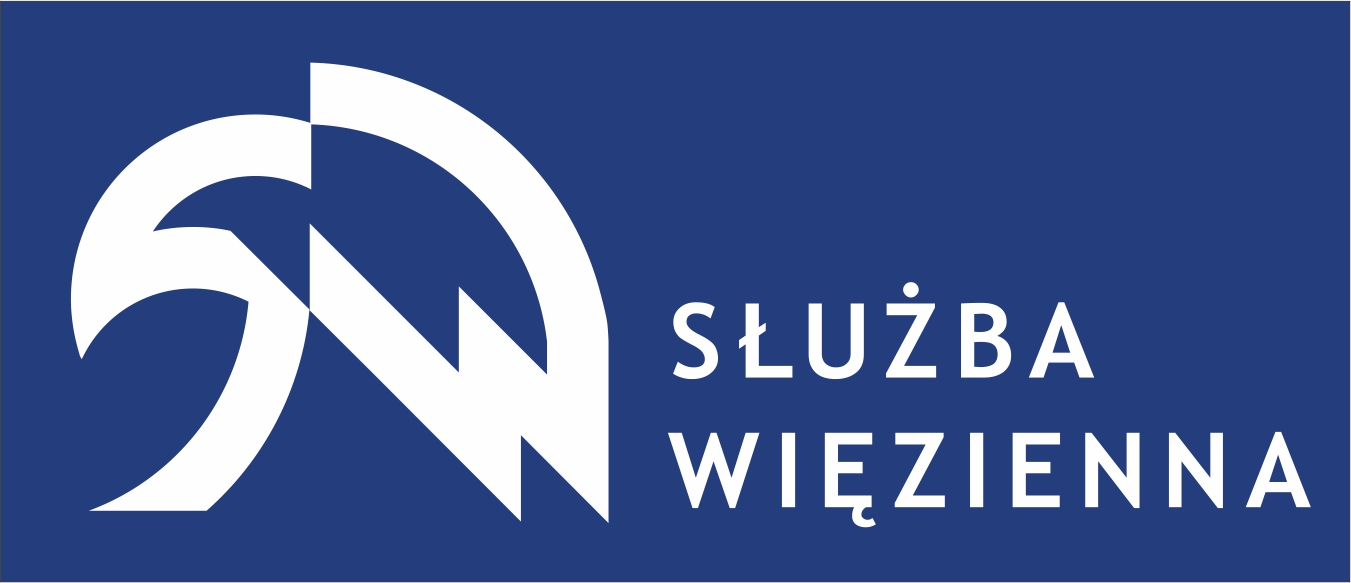 statystyka
Liczba aresztów śledczych w Polsce: 39
Liczba osób tymczasowo aresztowanych: 8430
w tym 524 kobiety (stan na dzień 31.12.2022*)
W latach 2015–2019 liczba osób przebywających                         w aresztach śledczych wzrosła o 100%
* https://www.sw.gov.pl/strona/statystyka-roczna
„wzór” na tymczasowe aresztowanie
BRAK
 PRZESŁANEK NEGATYWNYCH
(ZAKAZÓW)
POZYTYWNA PRZESŁANKA SZCZEGÓLNA
POZYTYWNA PRZESŁANKA OGÓLNA
TA
Z orzecznictwa
Nie uzasadnia obawy matactwa:
brak przyznania się oskarżonego do winy (post. SN z 11.10.1980 r., II KZ 180/80),
zmiana uprzednio złożonych wyjaśnień, gdyż takie zachowanie mieści się    w ramach prawa oskarżonego do obrony (post. SN z 28.12.1974 r., III KZ 245/74)
niewskazanie współsprawców czynu (post. SA w Katowicach z 28.12.2005 r., II AKZ 777/05)
"rozwojowy charakter sprawy" (post. SA we Wrocławiu z 19.10.2005 r., II AKZ 453/05)
"wielowątkowość sprawy" (post. SA w Katowicach z 28.12.2005 r., II AKZ 777/05).
Problematyka art. 258 § 2 kpk
„grożącej oskarżonemu” = konkretnemu oskarżonemu w konkretnych okolicznościach, nie chodzi tu o granice ustawowego zagrożenia,
Wątpliwości, czy przepis stanowi samoistną przesłankę szczególną tymczasowego aresztowania, niezależną od obawy matactwa,
Pogląd I: przesłanka ma charakter samoistny (zob. uchwała sn z 19.1.2012, I KZP 18/11),
Pogląd II: tylko domniemanie, że oskarżony będzie utrudniał postępowanie, nadal jednak konieczne jest wystąpienie przesłanki szczególnej.
Przesłanki negatywne / zakazy
POWAŻNE NIEBEZPIECZEŃSTWO DLA ŻYCIA LUB ZDROWIA OSKARŻONEGO,
WYJĄTKOWO CIĘŻKIE SKUTKI DLA OSKARŻONEGO LUB JEGO NAJBLIŻSZEJ RODZINY,
OKOLICZNOŚCI SPRAWY DAJĄ PODSTAWY DO PRZEWIDYWANIA, ŻE SĄD NIE ORZEKNIE BEZWZGLĘDNEJ KARY POZBAWIENIA WOLNOŚCI LUB ŻE CZAS Tymczasowego Aresztowania PRZEKROCZY WYMIAR KARY,
CZYN JEST ZAGROŻONY KARĄ NIEPRZEKRACZAJĄCĄ 1 roku.
chyba, że szczególne względy stoją temu na przeszkodzie
chyba, że oskarżony ukrywa się, uporczywie nie stawia się na wezwania lub w inny sposób utrudnia postępowanie albo nie można ustalić jego tożsamości lub też zachodzi wysokie prawdopodobieństwo umieszczenia w zakładzie zamkniętym
Zaskarżanie środków zapobiegawczych
Środkami służącymi do zaskarżania decyzji w przedmiocie środków zapobiegawczych są zażalenie oraz wniosek o uchylenie lub zmianę środka zapobiegawczego,
Zażalenie Przysługuje do sądu wyższej instancji (w przypadku postanowienia prokuratora – do SR, w którego okręgu prowadzi się postępowanie),
Uwaga ! Art. 426 § 2 kpk – jeżeli postanowienie o zastosowaniu środka zapobiegawczego po rozpoznaniu zażalenia wydał sąd odwoławczy, wówczas przysługuje tzw. zażalenie poziome,
Wniosek o zmianę/uchylenie środka zapobiegawczego można złożyć w każdym czasie, bez ilościowych ograniczeń, ale zażalenie przysługuje tylko wtedy, gdy oskarżony złożył wniosek po upływie, co najmniej 3 miesięcy od wydania postanowienia w przedmiocie środka zapobiegawczego (także postanowienia o odmowie uchylenia/zmiany).
Czas trwania
TYMCZASOWEGO ARESZTOWANIA
w związku z zawieszeniem postępowania, czynnościami zmierzającymi do ustalenia tożsamości, wykonywaniem czynności dowodowych 
w sprawie o szczególnej zawiłości albo poza granicami kraju lub celowym przewlekaniem
art. 263 KPK
przy szczególnych okolicznościach
do zakończenia postępowania przygotowawczego
do chwili
wydania
pierwszego
wyroku przez
sąd I instancji
Do 3 miesięcy      Do 12 miesięcy      do 2 lat      na okres oznaczony
podstawowy termin
SA, w którego okręgu prowadzi się postępowanie na wniosek sądu, przed którym toczy się postępowanie lub prokuratora bezpośrednio przełożonego
SR, w którego okręgu prowadzi się postępowanie na wniosek prokuratora
sąd I instancji właściwy 
do rozpoznania sprawy
BRAK BEZWZGLĘDNEGO TERMINU MAKSYMALNEGO !
warunkowe tymczas. aresztowanie
Art. 257 § 2 kpk: Stosując tymczasowe aresztowanie, sąd może zastrzec, że środek ten ulegnie zmianie pod warunkiem złożenia, nie później niż w wyznaczonym terminie, określonego poręczenia majątkowego; na uzasadniony wniosek oskarżonego lub jego obrońcy, złożony najpóźniej w ostatnim dniu wyznaczonego terminu, sąd może przedłużyć termin złożenia poręczenia,
UWAGA ! OD 5.10.2019 obowiązuje § 3:  Jeżeli prokurator oświadczy, najpóźniej na posiedzeniu po ogłoszeniu postanowienia wydanego na podstawie § 2, że sprzeciwia się zmianie środka zapobiegawczego, postanowienie to, w zakresie dotyczącym zmiany tymczasowego aresztowania na poręczenie majątkowe, staje się wykonalne z dniem uprawomocnienia.
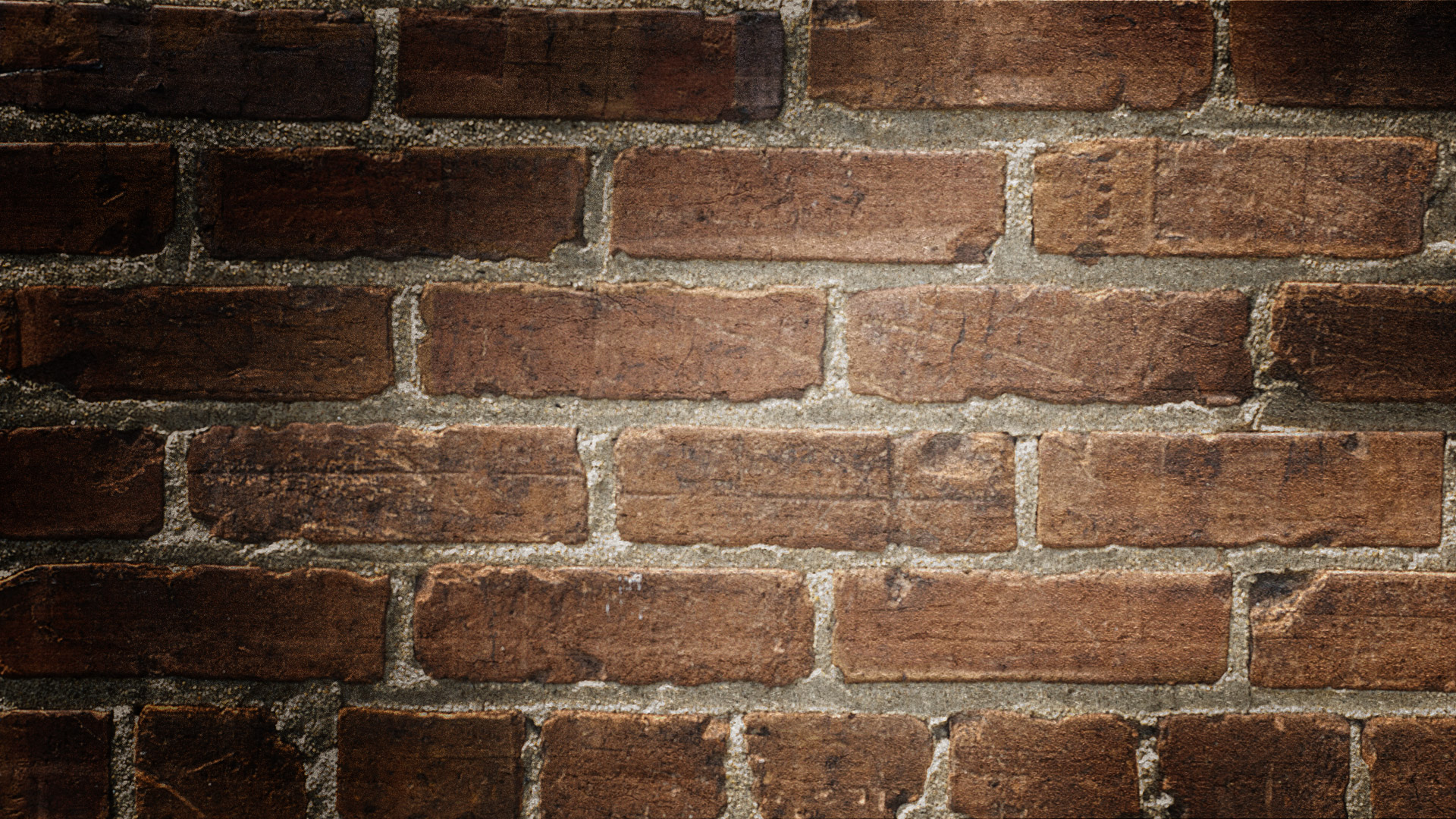 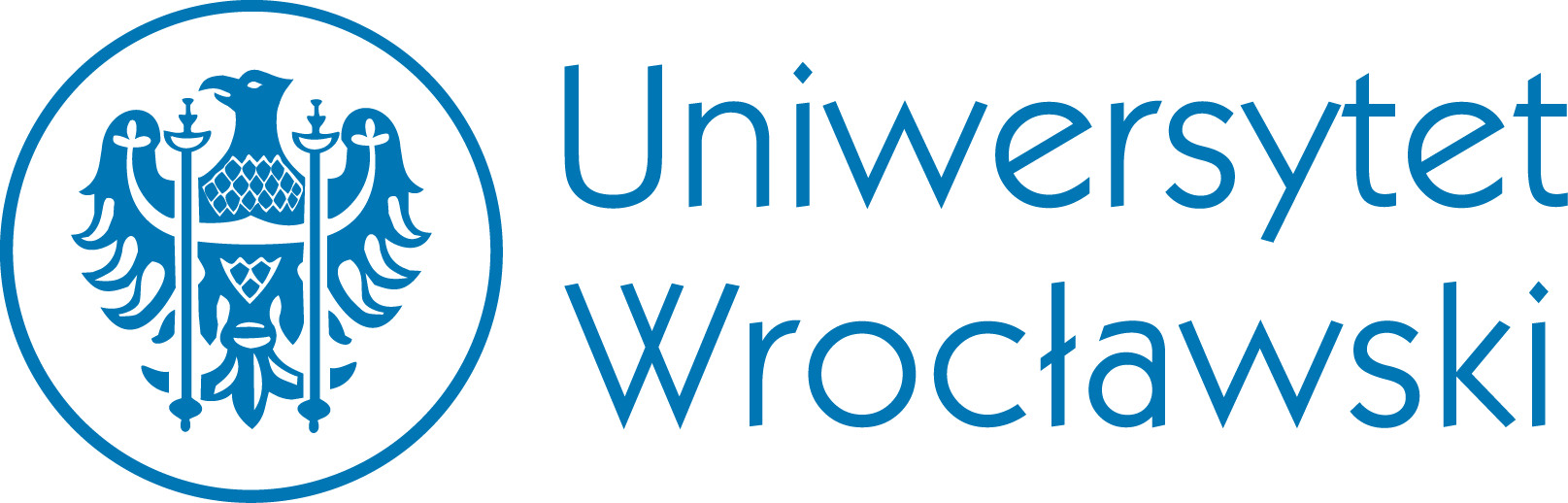 Dodatkowa literatura:
J. Skorupka, Tymczasowe aresztowanie w praktyce stosowania prawa, Palestra 2021, nr 1-2,
J. Skorupka, O niekonstytucyjności art. 258 § 2 k.p.k., Państwo i Prawo 2018, z. 3,
J. Skorupka, O podstawach i przesłankach tymczasowego aresztowania, Wrocławskie Studia Sądowe 2012, nr 3, 
P. Kardas, M. Dąbrowska-Kardas, Zasada minimalizacji tymczasowego aresztowania w postępowaniu jurysdykcyjnym, Państwo i Prawo 2010, z. 1,
W. Jasiński, Dostęp osoby oskarżonej o popełnienie czynu zagrożonego karą do adwokata na wstępnym etapie ścigania karnego: standard strasburski, Europejski Przegląd Sądowy 2019, nr 1.
Dziękuję za uwagę